CULTURE, FAMOUS PEOPLE, SPORTS AND WEMBLEY
Culture
The capital's cultural events in the UK is London.
A varied program offering life and other cities such as Edinburgh, Manchester, and Birmingham.
There are a lot of muzeum and art galleries in Great Britain. 
Example: Victoria and Albert Museum, Natural History, Science Museum.
In England is very popular Theatre and have a long time tradition.
The best theatres are: National Theatre, Royal Shakespeare Company, 
Royal Theatre.
In England were born many world-famous artists.
For Example: The Beatles, Rolling Stones, Pink Floyd.
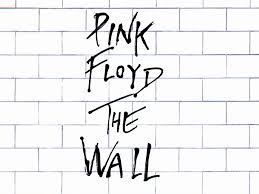 Famous people
William Shakespeare
William Shakespeare is probably the most famous writter in the world. He was born in 1564 in Stratford and he died there in 1616. 
When he was only 18 years old, he married Anne Hathaway and they have three children. By 1592 he was working in London as an actor.
Shakespeare wrote 37 plays, including Hamlet, Rome and Juliet and A Midsummer Night ´s Dream.
Today you can see some Shakespeare ´s plays in theatres all over the world, and in several films.
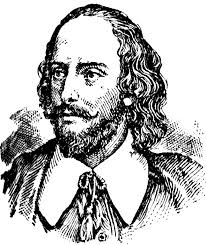 Diana, Princess of Wales
Lady Diana Spencer was born in 1961. 
She came from a rich and famous family.
When she left school, she got a job in London as a nanny, looking after children.
She met Prince Charles and they got married in 1981 and they had two sons, Prince William and Prince Harry. Diana became an international superstar.
But the marriage was not happy and in 1996 they got divorced. In 1997 Diana died in a car crash in Paris. Hundreds of millions of people around the world watched her funeral on television.
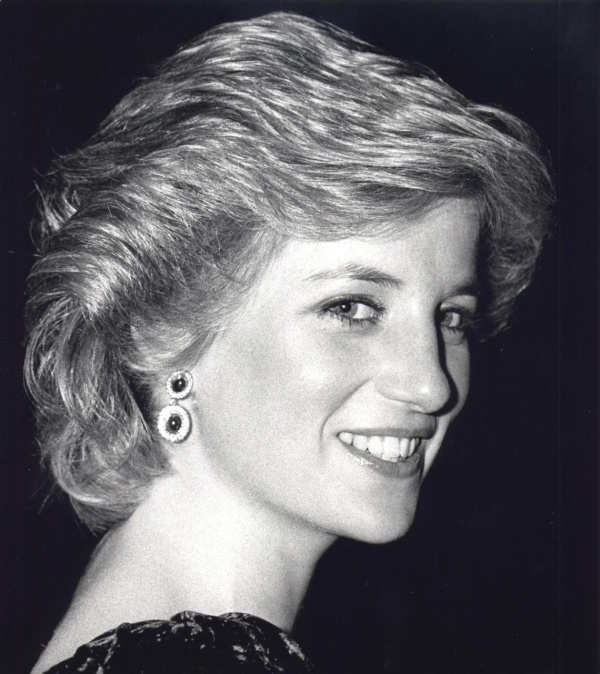 John Lennon
John Lennon was born in Liverpool in 1940.
In 1960 John formed a new group with Paul McCartney and George Harrison. They called the group The Beatles. Later Ringo Starr joined them as the drummer.
The Beatles had hit after hit and they became the most successful group ever.
In 1969 John married the Japanese artist, Yoko Ono, and three years later The Beatles broke up. 
John lived and wrote in New York. His most famous song is Imagine.
He was shot in 1980 and died in hospital.
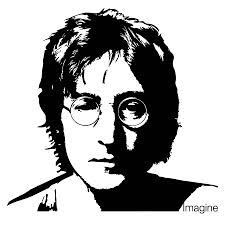 Sports
Sport is an important part of the life in Britain.
The most popular sports in Britain are football, rugby, tennis, cricket and golf.
FOOTBALL
Football is played by  2 teams of eleven players on the playground. 
The match includes of 2 half-times and one half-time has 45 minutes.
Football was invented in Britain more than hundred years ago.
A lot  of people in Britain go to support their favourite team or watch their matches on television. The most famous teams in England are Manchester United, Liverpool, Arsenal and Chelsea.
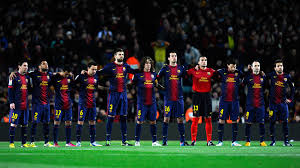 Wembley
Wembley is an area of northwest London in England and it was built in 1924.
Before the position was used Wembley as a recreational park for residents of London.
It was a place where was  the famous History of English sport wroten.
It hosts a matches of English representation, final of oldests football league FA cup, and concerts. 
After several reconstructions it became the second biggest stadiums in Europe.
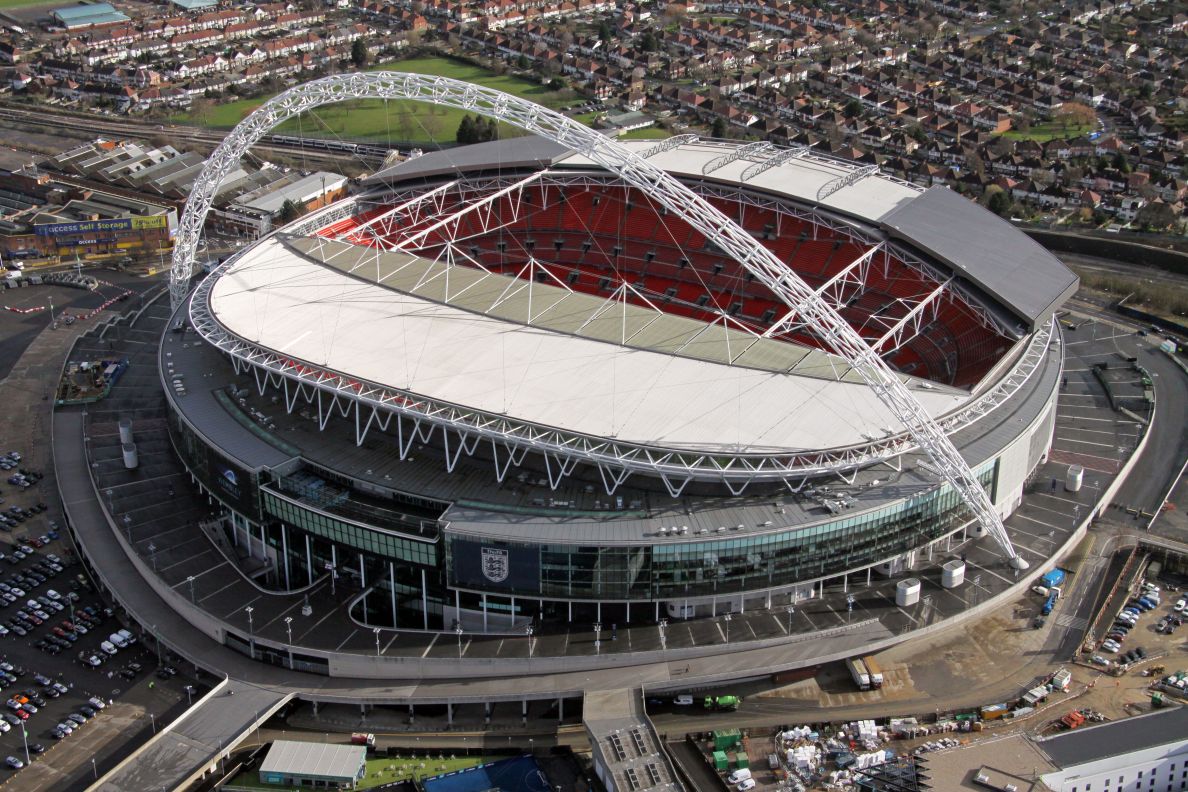